Metodika evaluace programu
Jan Činčera, Masarykova univerzita
Cíle lekce
Po ukončení lekce studenti:
Navrhnou evaluační plán pro zvolený program, připraví vhodné nástroje pro sběr dat a naplánují metody pro analýzu dat;
Aplikují citlivý a responsivní přístup k realizátorům programu.
Vstupní otázky
Proč některé organizace mají velký zájem o evaluace svých programů a jiné ne? Jaké přednosti a rizika mají externí evaluace (evaluátorem zvenčí)?
Jak byste nejlépe nastavili evaluaci pro pětidenní pobytový program environmentální výchovy?
Jaké největší chyby může evaluátor udělat?
Ano, při hladině významnosti α=0,05.
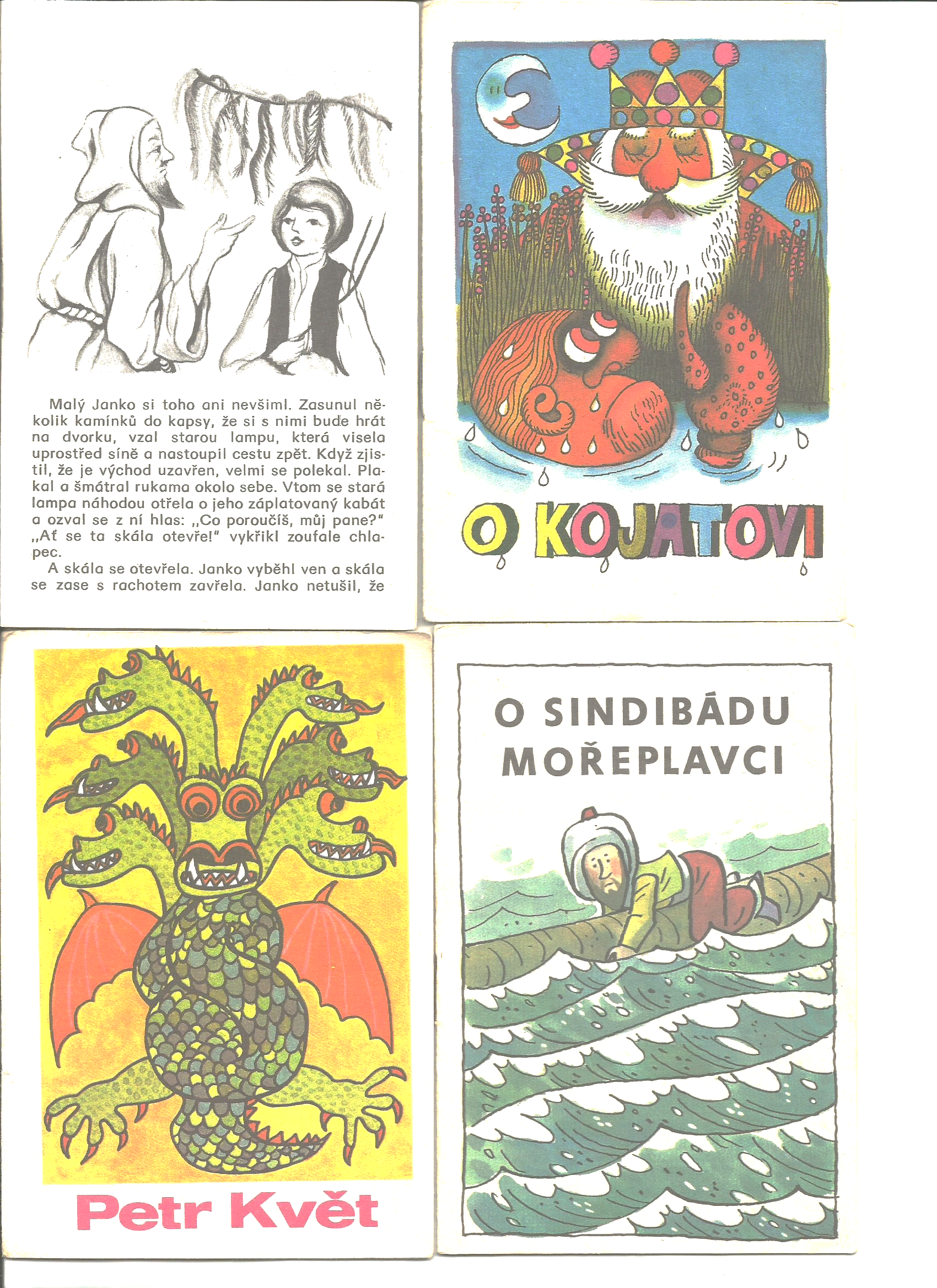 Je můj program OK?
Zdroj: Pohádkové lístečky
Evaluace je proces kritického zkoumání programu. Probíhá v interakci mezi realizátory programu a evaluátorem, případně dalšími zainteresovanými stranami.
Oblasti a typy evaluace
Analýza programu
Analýza potřeb a nákladů
Hodnocení implementace programu
Sumativní evaluace
Formativní evaluace
Evaluační cyklus
Příklad: Evaluace programu Strážci Země
Strážci Země (10-12 let, 3 dny + úkol)
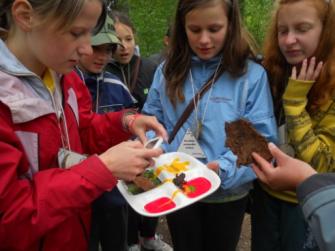 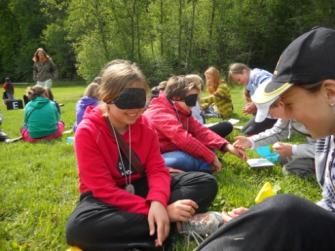 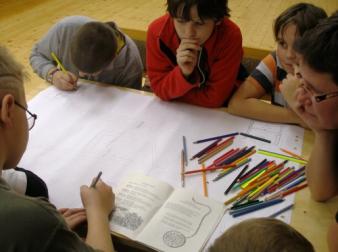 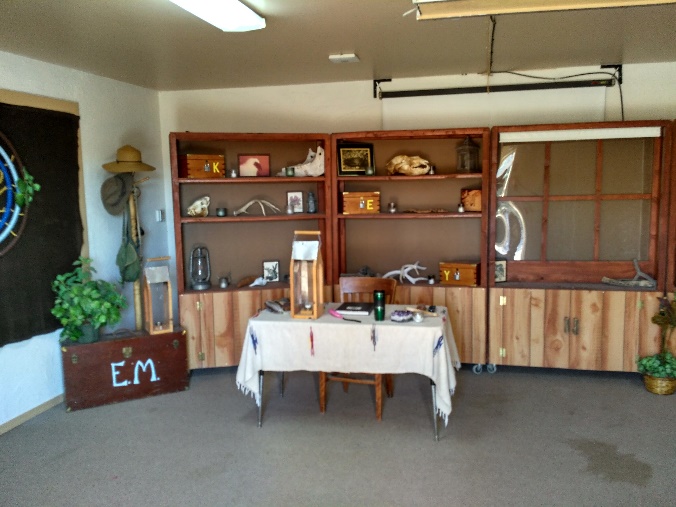 Analýza programu
- Analýza teorie programu, tj. kauzálních vztahů mezi aktivitami a cíli a procesního modelu (uspořádání aktivit)

Logický model 
- Vizualizace předpokládané teorie programu
4 pojmové aktivity
Aktivity na vnímání přírody
Rituály a motivační aktivity
Samostatné úkoly
Posílení vztahu k přírodě
Hlubší porozumění ekologickým principům
Odhodlanost k jednání
Zaujetí
Šetrnější chování doma a ve škole
Foto: JČ, Veronika Beňková
Evaluační plán: příklad
Výsledky: Spokojenost a význam
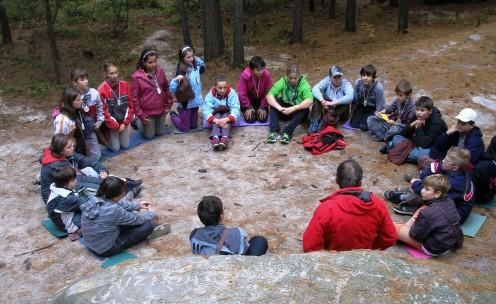 Foto: Veronika Beňková
“Byla jsem s mladším bráchou v lese a hledala Magické místo … jedno našel a pak říkal, že tam viděl srnu…“
Žáci po roce vzpomínali na prožitkové, emočně laděné aktivity s prvkem tajemství.
Environmentální hodnoty
Výsledky: vliv na chování žáků
60% žáků po 2-3 měsících doložilo změny ve svém chování.
Evaluační zpráva
Poutníci
Komunikace s realizátory programu
Otevřenost
Příčiny „neúspěchu“?

Metodika evaluace
Implementace
Teorie programu
Empatie
SEBE-VYMEZENÍ
Partnerství
Mystici
Strážci hradu
Otevřenost realizátora k evaluaci se odvíjí od jeho aktuálního  sebevymezení, tj. převládající otevřenosti vůči externí evaluaci zpracované pomocí společensko-vědní metodologie.
Úkol na procvičení
Vyberte ke každé hodnocené oblasti nejvhodnější nástroje pro sběr dat a odůvodněte. Více možností může být správně, úkol nemá jednoznačné řešení!
Náměty na samostatnou práci
Zpracujte návrh evaluačního plánu pro libovolný program environmentální výchovy. Navrhněte vhodné nástroje pro sběr dat a metody pro analýzu dat.
Doporučená literatura
MEERA – My Environmental Education Evaluation Resource Assisstant. http://meera.snre.umich.edu/
Salazar, G., Kunkle, K. & Monroe, M. C. Practitioner Guide to Assessing Connection to Nature. https://cdn.naaee.org/sites/default/files/assessing_connection_to_nature.7.23.20.pdf?fbclid=IwAR318cfygyryqI6sjin_Vx9xtWkpUPWfljfNzHmR_c1CExj1bbClm6tcbGo
Ernst, J., Monroe, C. M. & Simmons, B. (2015). Evaluating Your Environmental Education Programs: A Workbook for Practitioners. NAAEE, https://naaee.org/eepro/publication/evaluating-your-environmental-education
Metodiky pro evaluaci programů environmentální výchovy. http://rozcestnik.nidv.cz/front/sekce/42?idCategory=42